Practica esta canción muchas veces y mueve tu cuerpo.
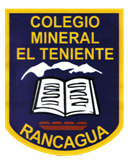 Canción “Si tú tienes muchas ganas de aplaudir”
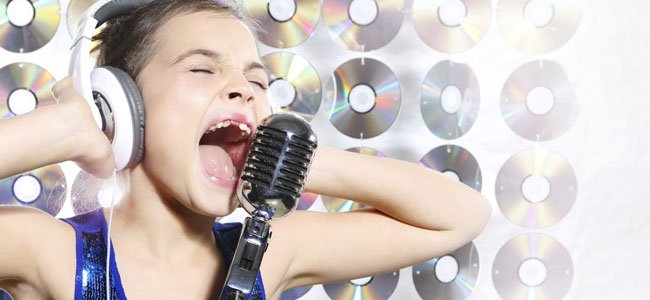 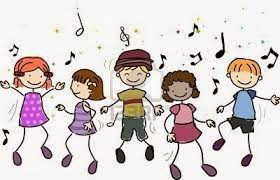 Cuando cantamos es importante mover el cuerpo y gesticular.
Nunca dejes de cantar